Airborne Contagion Assessment 
Ventilation Alarms System
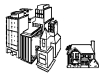 Business Development Presentation
Walt Sobkiw
March 2023
Elevator Pitch (1 minute)
We had a terrible pandemic where 1+ million people died in the US alone
The country was shutdown for 2+ years
Trillions of dollars spent on preventing the civilization from collapsing
COVID-19 Systems research shows that we have massive problems with our building ventilation systems
Started with energy crisis in 1970s continued when cigarettes were banned and is getting worse with desire to reduce carbon footprints
Research shows Vaccines alone will not solve the problem, We must fix our ventilation systems
We reject government regulation, existing companies are ignoring the problem 
Solution is room ventilation alarms that alert occupants to ventilation issues like smoke detectors alert occupants to fire hazards 
Vents and grills measure ventilation at the room level and generate alarms
Room & building panels show ventilation rates and generate alarms
Anyone can check the ventilation in a room they visit using their smartphones
The market is massive because it is infrastructure - $$$ Billions
We have software, a database with 1000+ buildings, 20+ million square feet, 25,000+ rooms, patent application, business plan
To duplicate this work could take 2+ years and cost $6+ million
We are looking for licensees and or partners to manufacture and distribute this system
www.cassbeth.com
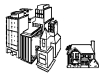 Backup Slides
Introduction, Need, Facility Findings, Solution
Introductions
Performed COVID-19 research from a systems perspective
Research was about determining probability of infection using common operational living scenarios
Changed the dialogue to admit that the COVID-19 virus is airborne, and that ventilation is critical
Wrote a book: COVID-19 A Systems Perspective
Research showed:
Massive problems with our Building Ventilation systems
Our Parents & Grandparents Gave Us Modern HVAC & Other Ventilation Systems
Swarthmore Public School Classroom
circa 1937 - 1943
Open windows Public School cafeteriacirca 1908
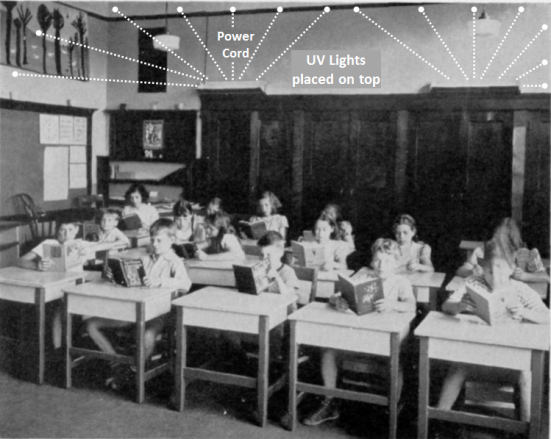 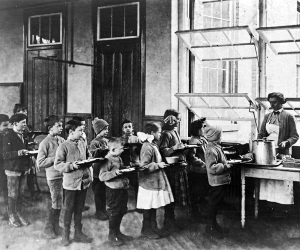 Captured years of data to determine effectiveness of UV to deal  with airborne contagions. 

Determined that this was a very effective approach to deal with airborne  contagions. 

These systems rolled out through the decades, we  found them in many facilities during 50s 60s and the 70s.
UPENN study with Ceiling Level UV lights.
First US fresh-air school for tubercular children opened in Providence in 1908 and by 1910 there were 65 fresh-air schools in the country.
What Happened
We became very healthy
We turned down our ventilation systems
Starting with 1970’s energy crisis
Continued with banning of cigarette smoke
We threw away our ceiling level UV systems (what is this)
We stopped properly maintaining & operating our systems (who cares)
To reduce carbon footprint ventilation rates are dropping again

We lost commonsense knowledge of ventilation importance
Why is Ventilation Suddenly a Problem
We all grew up in a time when there was a great amount of health, and that health is attributed to modern technologies like forced air heating and cooling systems and the previous century UV systems

COVID-19 is endemic, it is like tuberculosis, measles, and other airborne contagions from the previous century
Leading cause of death for 2 years, shutdown the country, cost $trillions
To eventually eliminate tuberculosis and other airborne contagions, it took vaccines and modern forced air heat and cooling systems
Our building ventilation systems have been ignored during the time of great health when our parents and grandparents understood building ventilation
Facility Types Research Findings
Ventilation Performance is measured as ACH (air changes per hour)
Where does your facility fall?
Airborne Contagion Assessment Ventilation Alarms System
Alerts occupants to possible ventilation issues in the same way that smoke detectors alert occupants to fire hazards

New vents & grills constantly measure ventilation rates & alarm
New room and building panels show ACH levels and alarm
All connected to Internet

New market: Ventilation Alarm Systems
$$$ Billions because it is infrastructure
Airborne Contagion Assessment Ventilation Alarms System
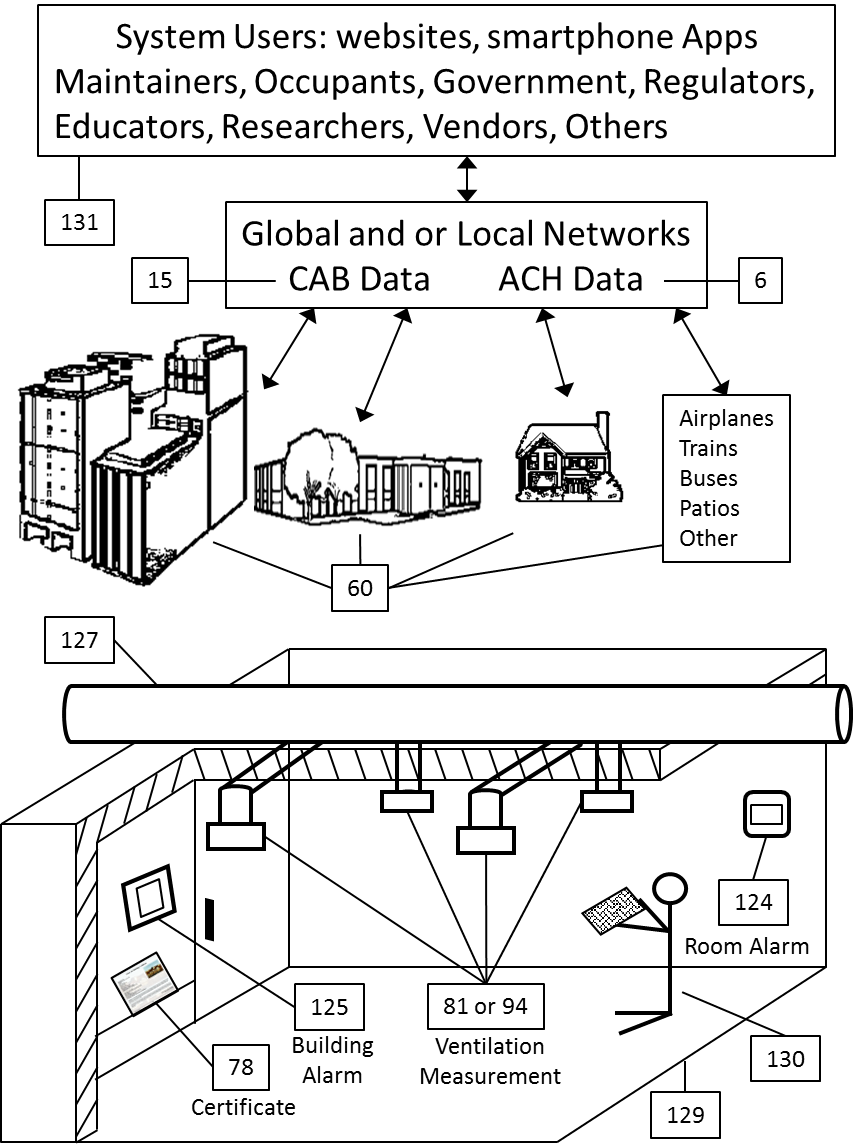 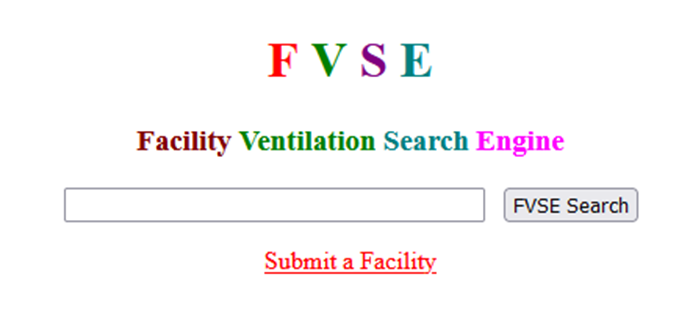 User observations, Site Survey Data, Certified Government data, Future Real time Data
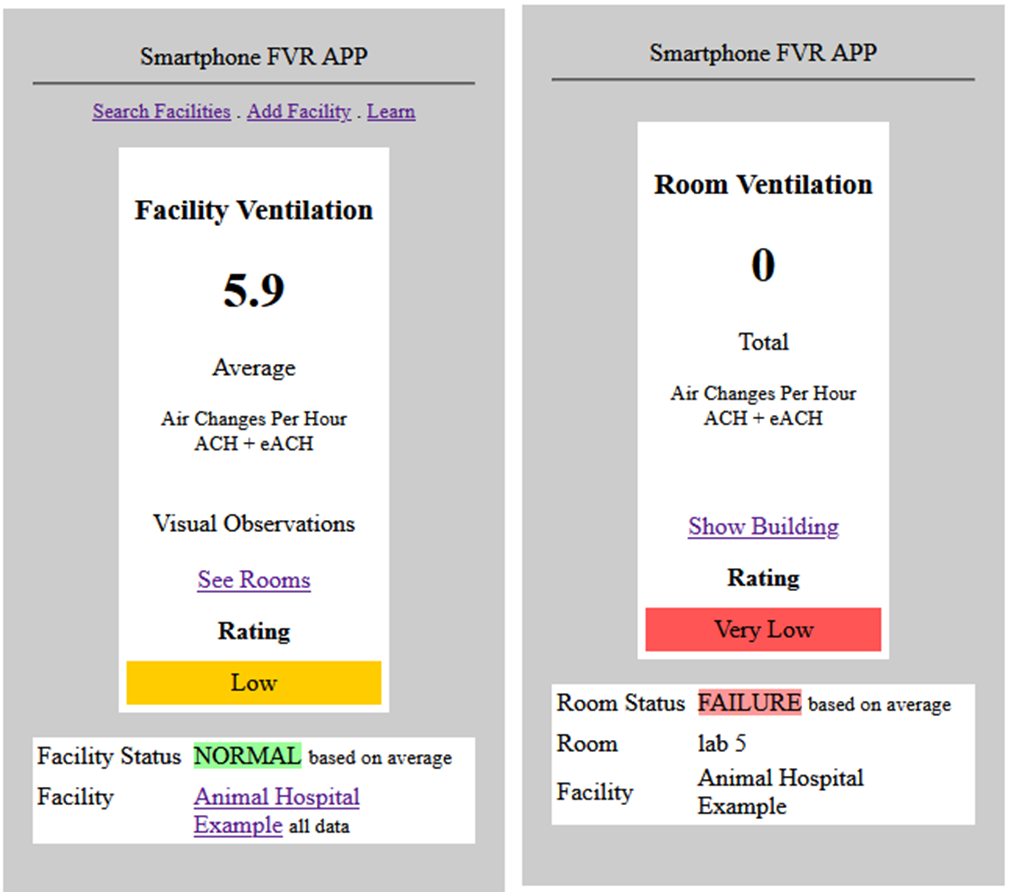 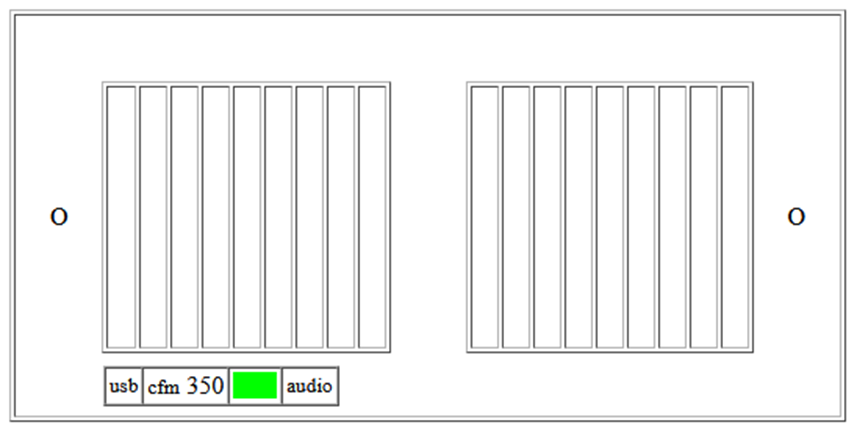 www.cassbeth.com
Airborne Contagion Assessment Ventilation Alarms System
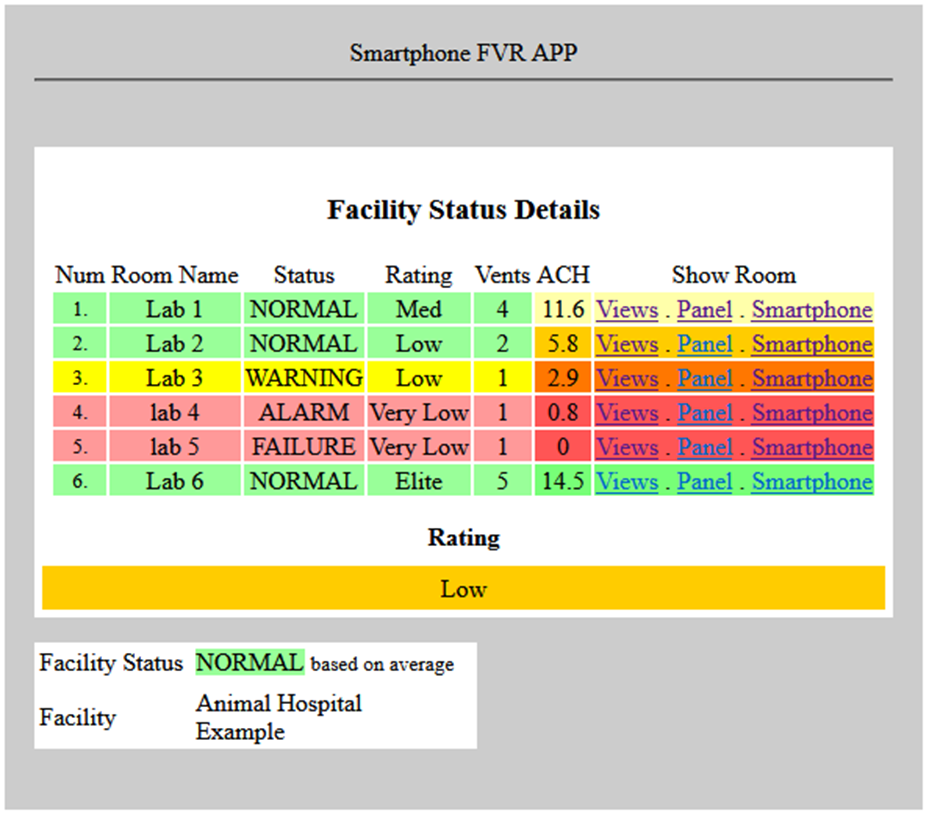 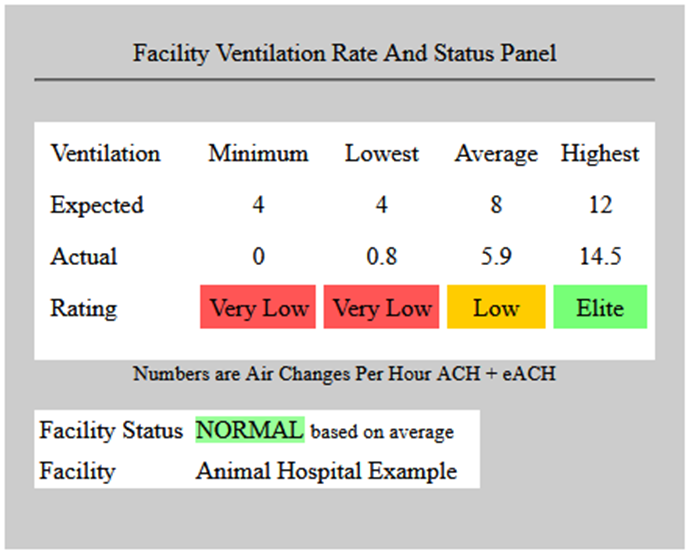 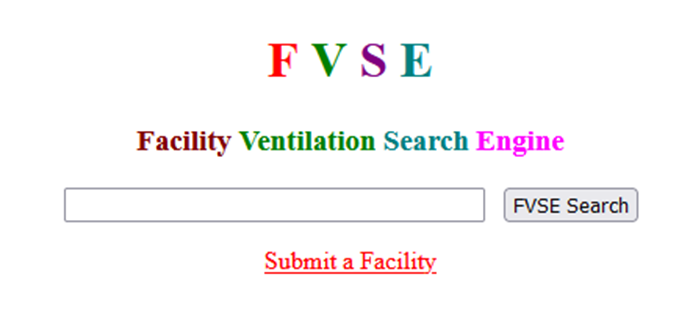 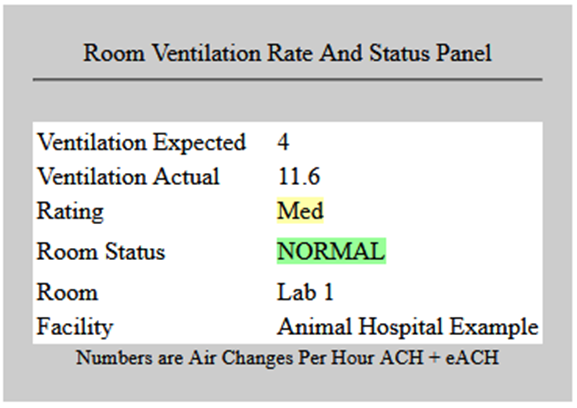 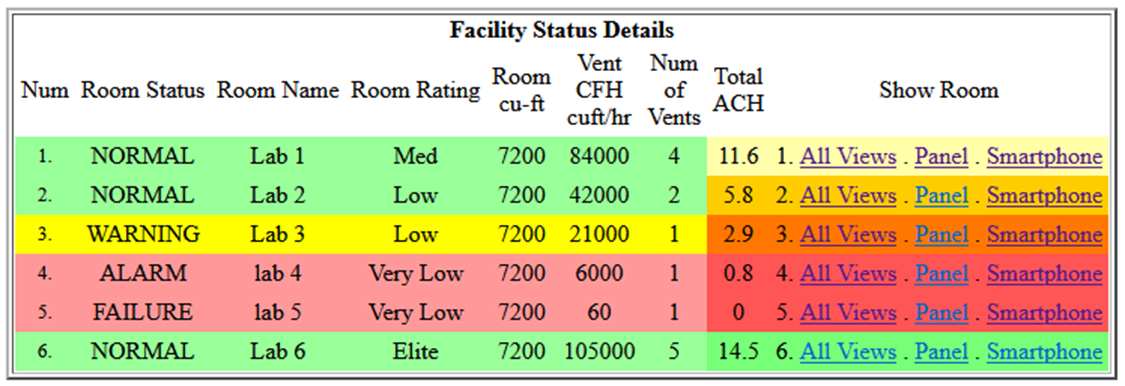 Airborne Contagion Assessment Ventilation Alarms System
Prototype software
Database of 1000+ buildings
Patent application
Business Plan
To duplicate this work 2+ years $6+ million

Looking for licensees and or partners 
to manufacture and distribute the system
New market: Ventilation Alarm Systems
$$$ Billions because it is infrastructure
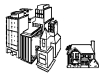 Backup Slides
Market, Competition, Closing, Needs Statements
Market
Hardware Sales $150/1000 sq-feet
+
Hardware Licensing
IoT Annual Licensing Opportunities
Competition
UV companies
Sterilray, rZero
Consumer Thermostat Companies
AC Infinity, Google Nest, Ecobee, Emerson
Smart Vent Companies
EZ-FLO, Flair Smart Vents, EcoVent – KEEN
HVAC and Controls Companies
Honeywell, Traine, Carrier, Lennox, Siemens, Johnson Controls
Air Flow Sensor Companies (industrial)
Proteus, Degree Controls Inc., FLW Inc., National Control Devices
Wi-Fi Bluetooth USB Anemometer Brands
AIOMEST, Protmex, BTMETER, Holdpeak, Netatmo
There is no one in this market

Existing companies are potential partners and or licensees

International Competition is the Threat

It is not If but When

Time is of the Essence
Closing Comments
In the last century, our parents and grandparents had to deal with tuberculosis and other deadly infections
Vaccines did a great deal to eliminate those contagions, but they would not have worked without the introduction of forced air HVAC systems and ceiling level UV systems
Unlike in the last century no new technology is needed, we just need to use what our parents and grandparents developed
There always will be unvaccinated people
The system solution must use vaccines + ventilation
The analysis clearly shows why; large numbers of people will continue to get sick and die – see this research findings
Professor Edward A. NardellHarvard Medical School
From Time Magazine February 1, 2022: If We're Going to Live With COVID-19, It's Time to Clean Our Indoor Air Properly, Edward A. Nardell is Professor of Global Health and Social Medicine, Harvard Medical School.

COVID-variants may be with us for years to come, and this will certainly not be the last respiratory virus pandemic. We have long suffered from annual contagious respiratory infections, but exceptionally low rates of influenza and common colds during COVID-precautions have demonstrated that not all of this suffering need happen. So, we need to think clearly and scientifically about how better we can reduce the spread of viruses indoors especially when and where masks will no longer be in common use.
Are there effective engineering controls that can help make indoor environments truly safer?
A Paradigm Shift to Combat Indoor Respiratory Infection
In May of 2021, 39 scientists published "A Paradigm Shift to Combat Indoor Respiratory Infection" 
There is great disparity in the way we think about and address different sources of environmental infection. 
Governments have for decades promulgated a large amount of legislation and invested heavily in food safety, sanitation, and drinking water for public health purposes. 
By contrast, airborne pathogens and respiratory infections, whether seasonal influenza or COVID-19, are addressed weakly, if at all, in terms of regulations, standards, and building design and operation, pertaining to the air we breathe.
Peru
June 2022

Peru
640 deaths per 100,000 people 
World is 80, US is 304

Building Ventilation is about all buildings everywhere…
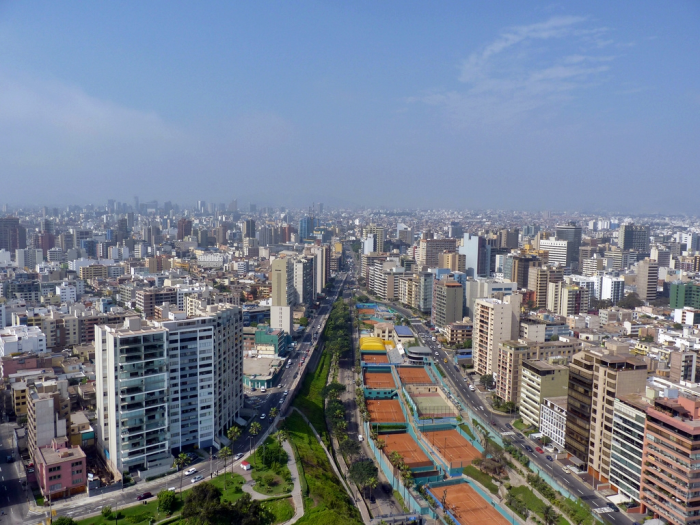 Lima Peru
https://en.wikipedia.org/wiki/COVID-19_pandemic_by_country_and_territory